DIRECTLY IMPROVING BUSINESS RESULTS Through Bold HR Leadership And Innovative Actions
September 30, 2015
© Dr John Sullivan
These slides can be found at: www.drjohnsullivan.com
I’m from the Silicon Valley… 
so I will move fast today
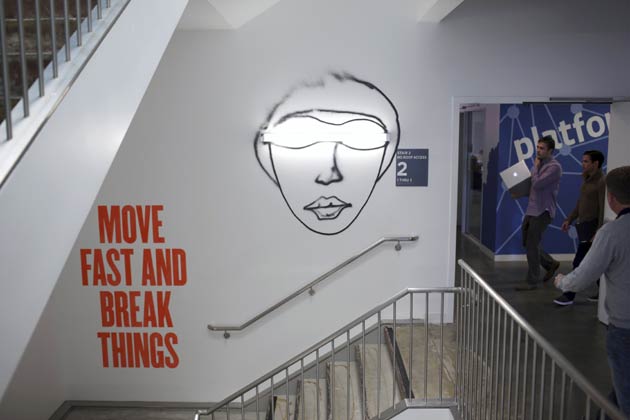 But please interrupt with questions at anytime
2
My goals for today
To provoke your thinking but still have fun
To show how bold HR practices directly impact the bottom line
To expose you to some innovative leading edge practices in HR
Show you simple HR actions that could increase your firm’s rev. by $1 million
To answer your questions
3
Do me a favor please
My goal is to give you at least 5 takeaways
Please draw a circle like this on your note pad
Actions to take
Recruit great mechanics away from VW
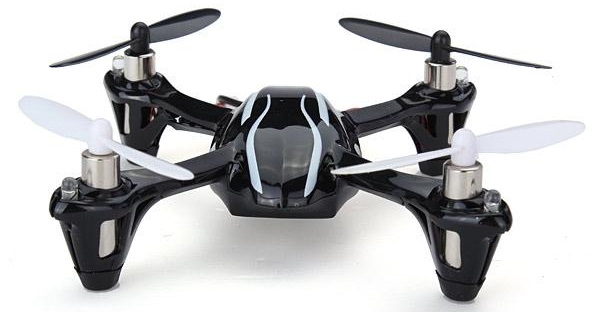 My secret spy drone will check on your progress
4
How about a quick tour of 
how we manage talent
In case you haven’t worked 
in the Silicon Valley
5
I’m not telling you to be like us
“It's like… going to Disneyland everyday”
Note: We are not crazy, because there is data behind all that we do

But don’t copy us directly… 
Instead learn and adapt whatever you can
Source Google employee on Glassdoor.com
6
How does this compare to your office?
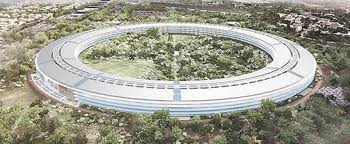 7
The new Googleplex
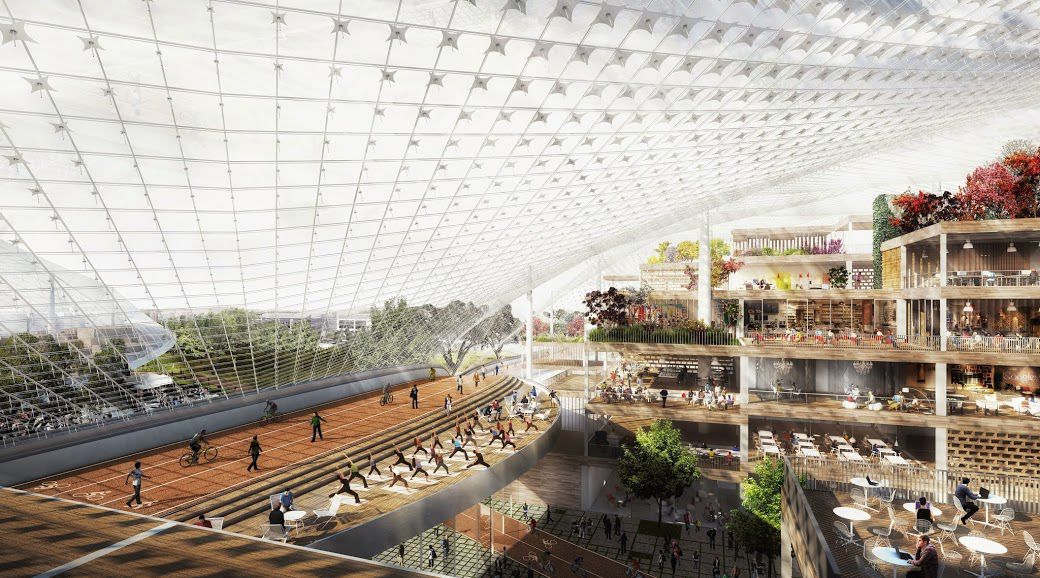 8
How does Amazon’s new HQ compare to yours?
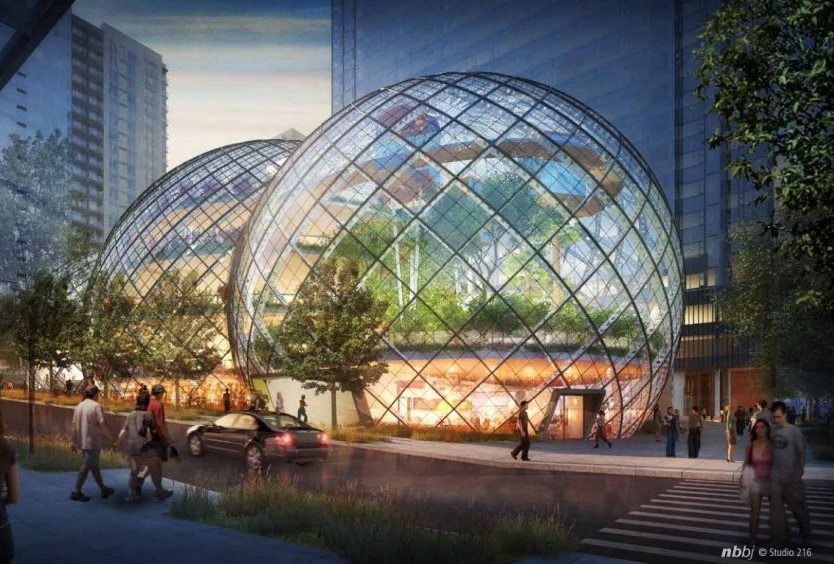 9
A view of Facebook’s access to the SF bay
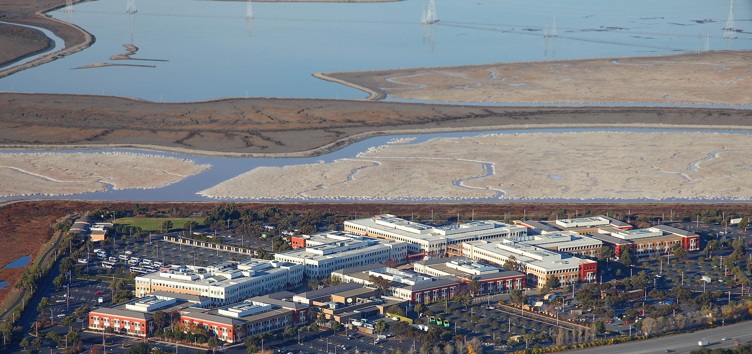 10
The campus design encourages collaboration
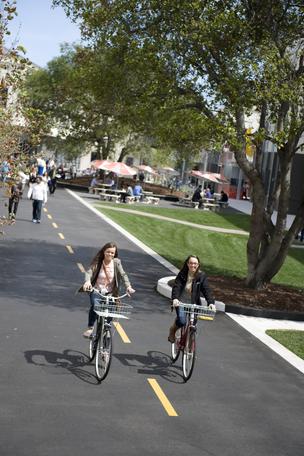 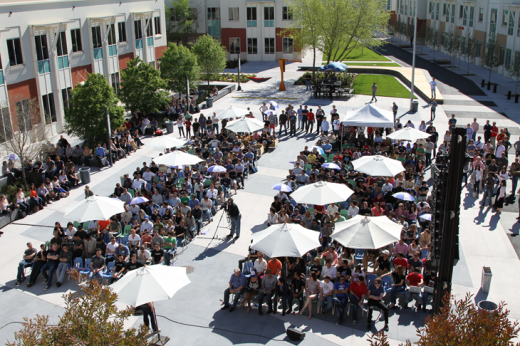 11
Game over! – Can you compete with this fun feature?
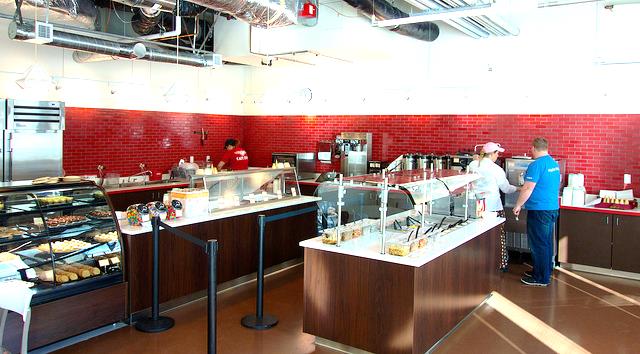 12
Can you match a BBQ smokehouse?
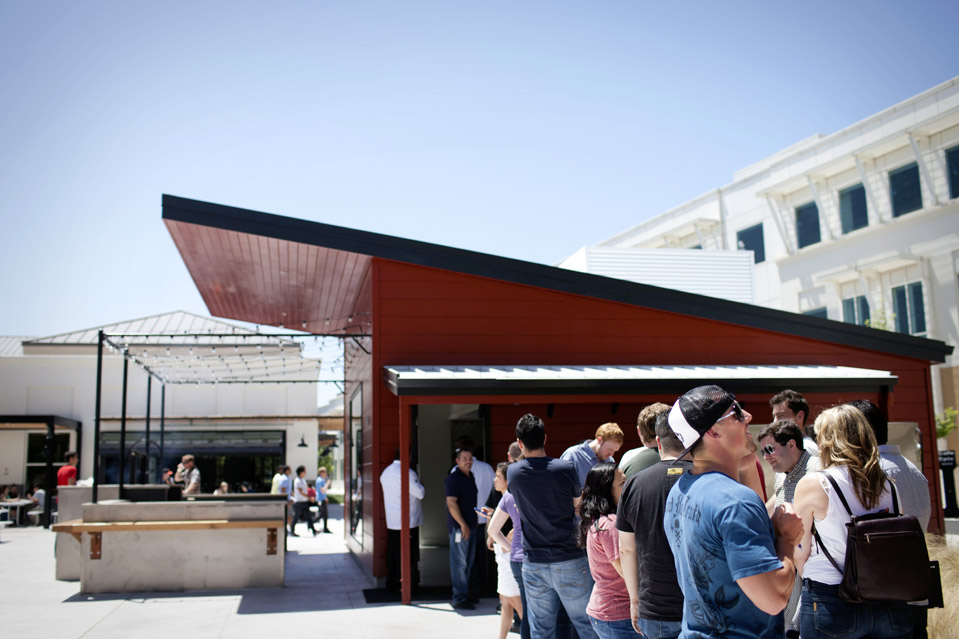 13
Google wants going to a meeting to be fun
Slides in Google offices 
(they see no compliance issues)
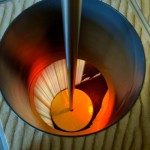 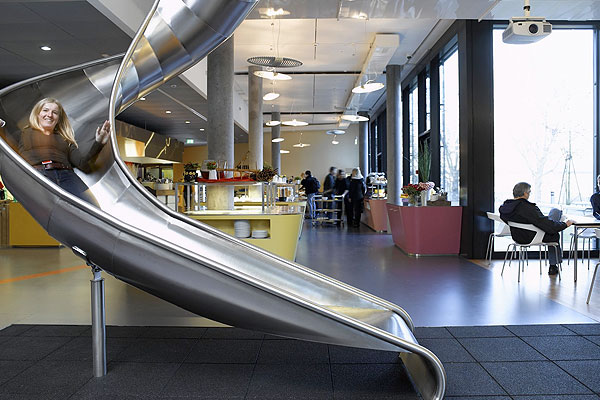 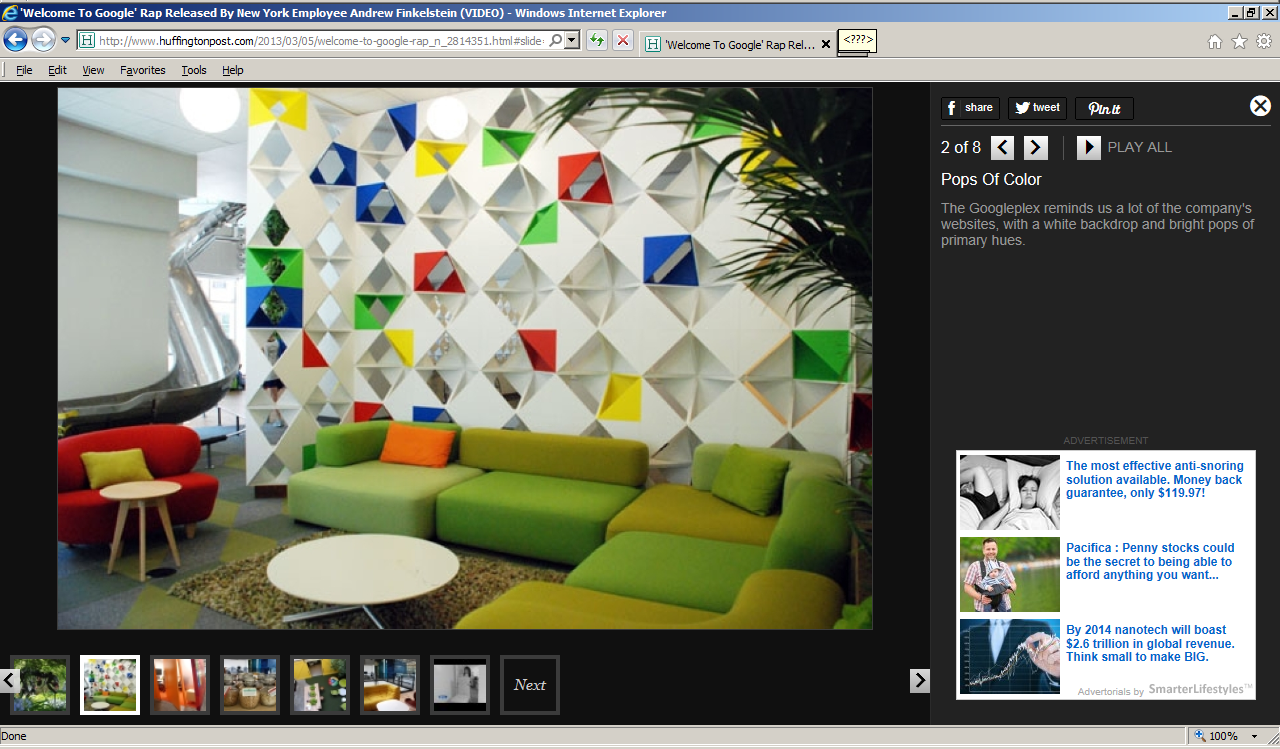 Fireman’s pole
Regular slide
Long slide
14
Legal issues? – Climbing  wall in the lobby
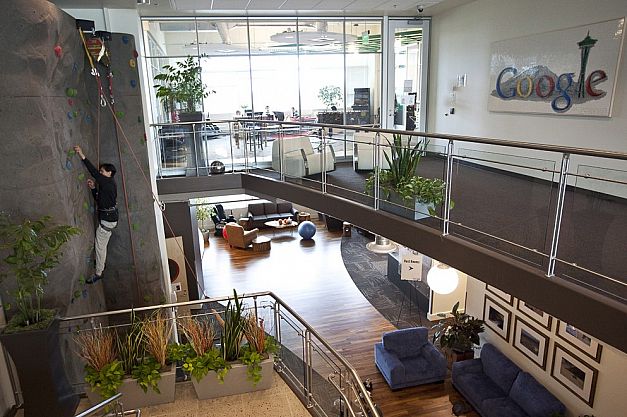 15
Google wants you to think
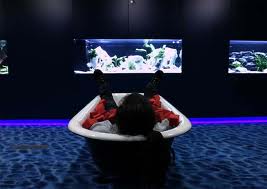 16
Google sends a message that they want you to think
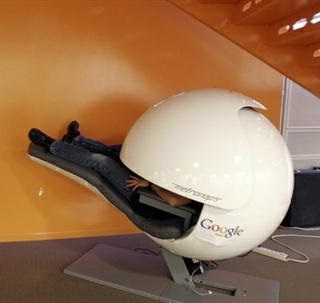 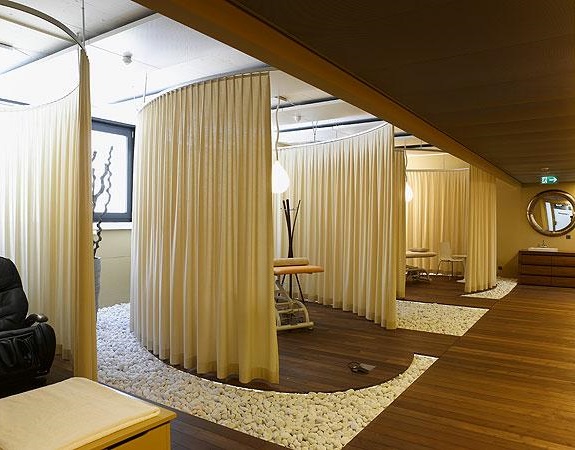 Sound and light proof    
decompression/ stress 
reduction chamber ball
Massage chambers
17
How does this compare to your commute?
Google’s Wi-Fi shuttle buses
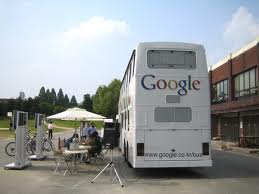 18
How does this compare to your commute?
Facebook and Google’s ferry
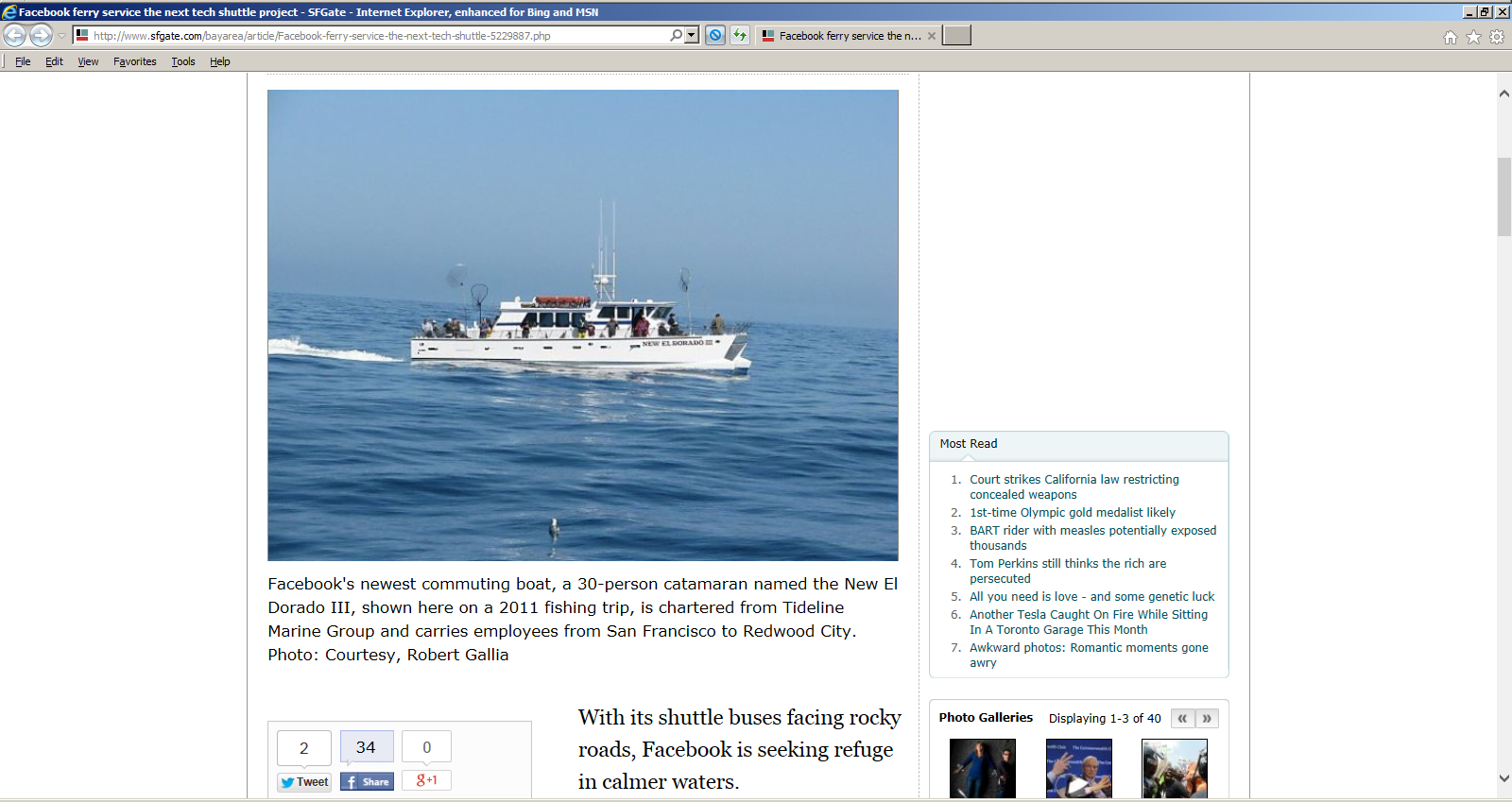 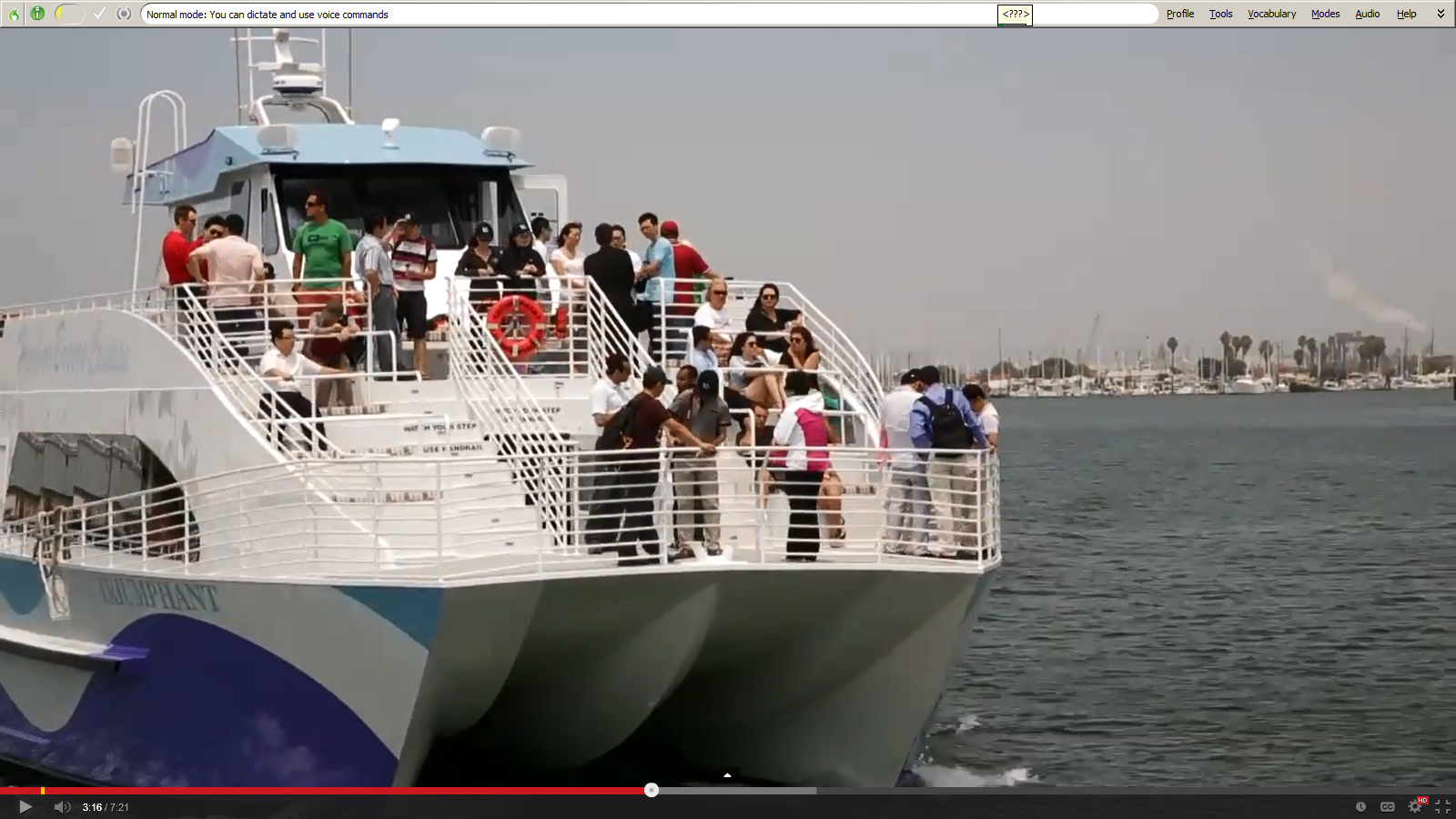 19
Even our policies are different
Google’s ‘Big Scrub’ fixes bad policies / rule
Every quarter employees list and then vote on the top 20 rules they want to see changed 
(Google pledges to fix those rules within 2 months)
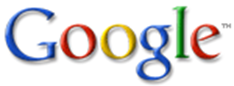 20
Can you match Google’s policies?
Our Dog Policy
“Google's respect and affection for our canine friends is an integral facet of our corporate culture. 

We have nothing against cats, per se, but we're a dog company”
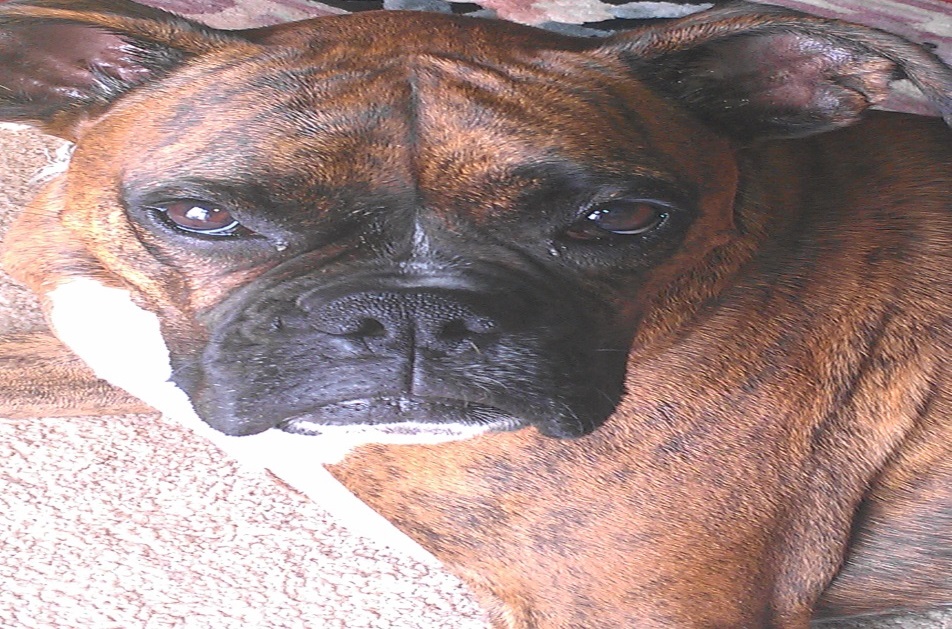 21
Our policies reveal our true level of trust
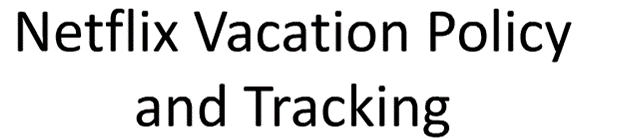 “There is no policy or tracking”
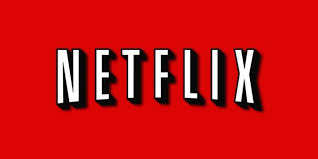 --------------------- 
Facebook does not track employee absences


----------------------------
Google’s office dress code “You must wear clothes”
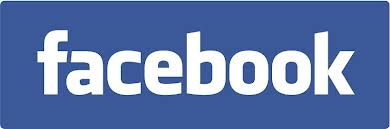 22
You don’t have to be in high tech to be bold?
Expensify (better expense reports) takes its entire staff to a remote international location, all expenses paid
Its annual 1 month trip (you can bring a friend) is its “most productive month of the year”
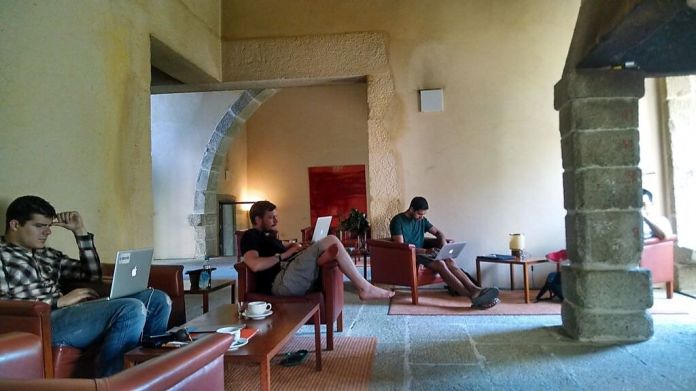 2014 Portugal Monastery trip
23
Even our conferences are differentZappos conference room
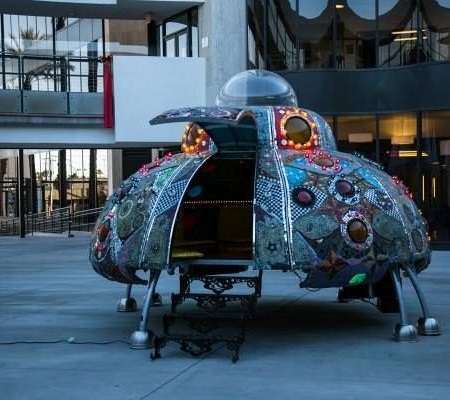 24
One of 18 Google conference bikes
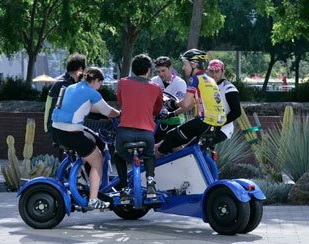 25
But don’t be  fooled by all of the publicity
“The dirty secret of all these perks is it doesn't actually retain people or even attract people“

Source Laszlo Bock



Well what does?
26
It’s “the work” that attracts/retains top performers
Criteria for average workers
Criteria for top performers   (DJS)
Doing the best work of your life means
Can’t put it down exciting work
See my impact  
Work with top coworkers
Great managers
A chance to win / be 1st 
Learn advanced things / growing
Opp. to innovate/ take risks
Be an expert / mastery of an area
To be constantly challenged
Opportunity to implement ideas
Freedom, a choice of projects
Input into schedule / location
Opportunity to make decisions
Measure & reward performance
Competitive compensation
Bonuses/merit-based rewards 
Retirement plans
Training programs
Flexible work location
Vacation time
Benefits plan for families
Flexible schedule
Education support
Healthcare 
Source: SAP survey
27
Referrals are the only way to recruit the best
“Over 93% of the top performers in their field find a job by being “referred by someone they know”

“They do not find their jobs through a job posting” Source: Forbes 8/03/2014
28
But are top performers and innovators worth all the effort?
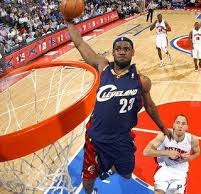 29
Calculate the added value of top performers
Why focus on top performers?
The top 1% of your workforce produces what % of your total output ?
The top 5% produce            
 
A top performer produces how much more than the average employee in the same job?
                                      - 10 times the average   
               - 25 times more than average employee 
                 - 300 times more than the average 
                   - 1000 times more than the average
5%
26%  (5X) - U of Indiana study
GE, Netflix & Yahoo
Apple
Google
Microsoft
30
Always calculate the ROI of exceptional employees
It calculates that:
3 bad employees = 1 OK employee
3 OK employees = 1 good employee
3 good employees = 1 great employee

“We pay great employees up to 100% more than other retailers” (great employees cost more)
But we get… “three times the productivity at two times the payroll cost” (ROI)
“You save money, the customers win, and all the employees win because they get to work with someone great” 
 They have a “10 % turnover rate” vs. 75% in the industry
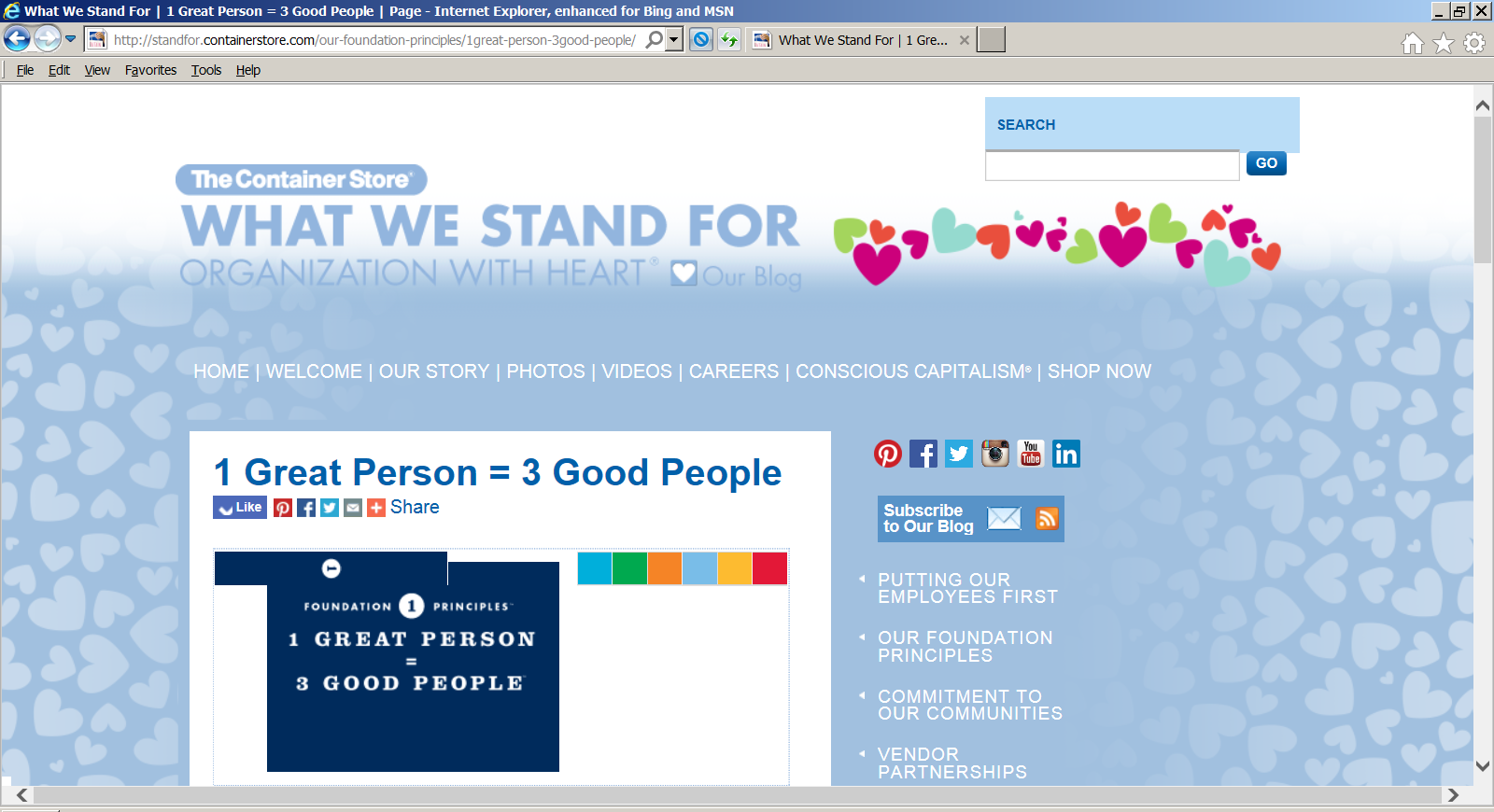 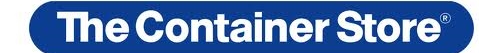 Source : Container store web site (Texas)
31
How much do weak performers 
cost you?
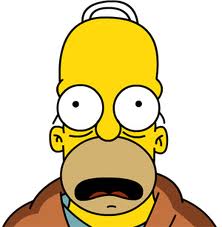 32
Calculate the cost of weak performers
A weak employee causes errors and disruptions each year up to ___ times their annual salary (Source: O’Boyle and Aguinis, U of Indiana)
They take up management time because a manager must… spend what % of their time dealing with them                                     (Source: Robert Half)
Toxic employees make their teammates 54% more likely to quit (Source: Cornerstone Selection survey) 
Bad ones stay forever…  weak hires may stay 20 years, multiplying their negative impact 
How much did the VW pollution control monitoring manager cost their firm?
2 ¼
1 day a week (17%)
33
What is the cost of a weak manager ?
“Removing a poorly performing boss and replacing him or her with a top performing manager

is roughly equal, in terms of productivity, to adding an extra person to the team” 






Source: National Bureau of Economic Research
34
Should you give weak performers  a 2nd chance?
Performance management Q –  what is the cost / time required to turn level 3 performers into level 1 performers?
The firm searched their records and they found that 2 years ago… 1,019 of their employees were rated #3, “needs improvement”
They calculated that they spent an average of $26,180 over those 2 years on improving their performance (training, coaching, counseling and manager time) 
 Now 2 years later they checked… the number that had improved to #1’s   
That number was 


Cisco
0
35
Why HR must change dramatically!
36
Almost everyone agrees that HR must become more strategic
When CEO’s and board-level executives rank  business functions… which one is listed as the most strategic?
Sales


Where was HR ranked on the list?
          “the least strategic function” Source: DDI
37
37
Almost everyone agrees that HR must increase its business impacts
Of the 18 business factors that contributed the most to business outcomes… 

#1 - With the highest impact was…  reducing operational cost structures 

“Talent was dead last” (#18)





(source: KPMG / HfS research)
38
38
Almost everyone agrees that HR doesn’t use enough  analytics
Where does HR rank in analytics usage compared to other bus functions?
		      % of advanced users      % of non-user	
Finance 			58%			7%		
Executive team 	51%			11%	
Operations 		48%			9%		
R&D 			44%			23%		
Marketing 		41%			16%		
Sales 			34%			20%		
HR (last)		27%			23%
39
Source: AMA/i4cp 2013
Adapt or be replaced
Don’t be the next firm to go…
Kodak
Taxi cab company (Uber)
Blockbuster 
Pontiac, Oldsmobile, Hummer (Tesla)
Libraries
Good Guys
Polaroid
Sears
Xerox
Pan Am
Watches, printers, cameras, cursive, spelling, fax
Internet
Komatsu, Hitachi, Volvo, Liebherr
40
What has the last decade been like?
What one simple phrase would best describe the business environment that we’ve been enduring over the last decade?
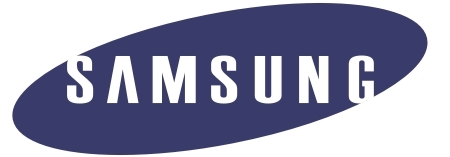 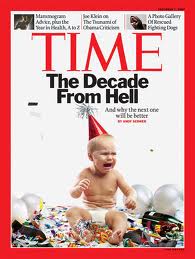 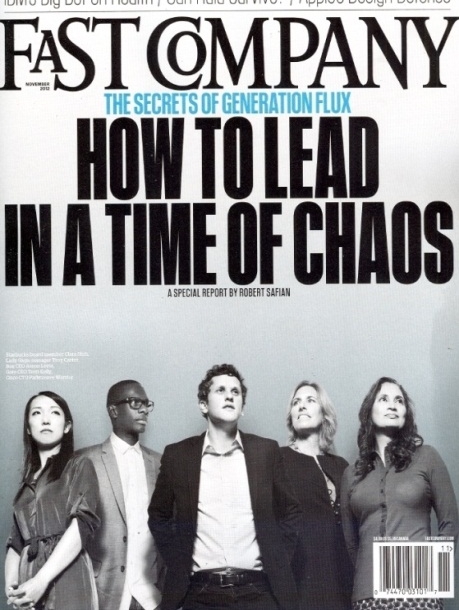 Perpetual crisis
This turbulent environment has a name… V.U.C.A.
V for Volatility – major change will be frequent and sudden 
U for Uncertainty – there will be many surprises and change will not follow a predictable pattern
C for Complexity – problems & opportunities will be complex… with many different elements
A for Ambiguity –  confusion from contradictory information / data will make mis-reads likely
 An “adaptive” firm and HR function are needed in a VUCA world
42
How much better do adaptive firms perform?
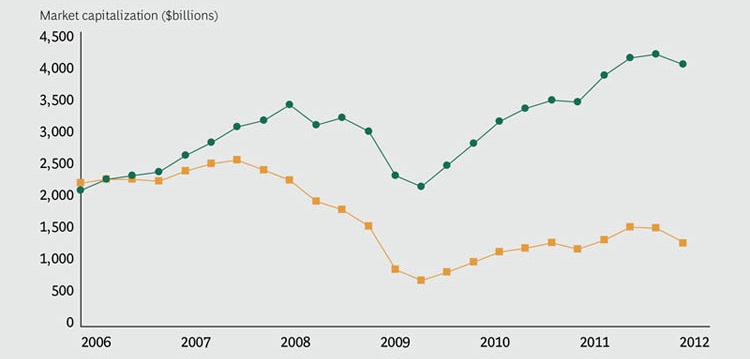 Market cap differences?
Highly adaptive firms*
$3 trillion
Non-adaptive firms
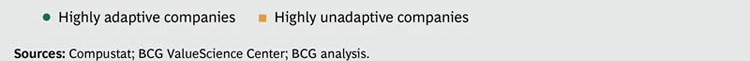 * Apple, Google, Amazon, McD, Coke, Disney, Nike
This quote describes this new VUCA business world
Big is no longer an advantage

It’s no longer the big established firms that dominate the small ones…  
It’s the fast, innovative, adaptive and fast learning firms that now dominate… the slower rigid firms

							   Dr John Sullivan
44
There are only 3 competencies in VUCA world
“… learning ability is the key determiner in deciding among candidates” (with their technical capabilities)
			       	  Laszlo Bock VP of HR


Also look for…
Adaptability
Speed
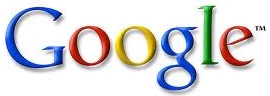 45
Hire those that see most things as “broken”
Which assumption drives innovation?
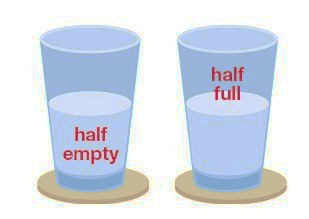 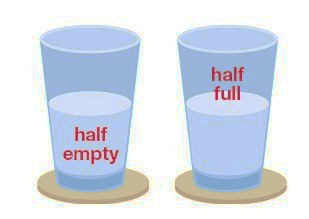 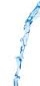 and leaking
Look for employees that assume
 continuous obsolescence
46
Where should HR try to maximize its business impacts?
47
Talent efforts must directly impact business goals
Strategic business goals include…
The stock price (aka: shareholder value)
Brand strength and value
Profit
Revenue and rev. growth
Productivity
Product development / innovation
Time to market
Solving our current major business problems
Market share %
Competitive advantage
48
How can HR impact the
stock price and the product brand?
49
BCG found that a great employer brand   influences stock market returns by ___
10X
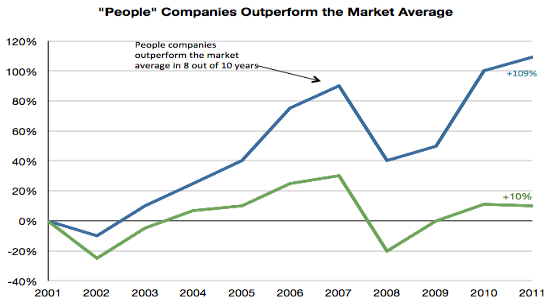 10x
S&P
Made Fortune list 3 out of 10 yrs. (109%) vs. S&P (10%) -  BCG 2012
50
Illustrating how a great employer brand supports a great product brand and stock price
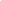 Employer brand
Google 
Apple
Amazon
Facebook
MS
Market cap value
Apple - $603 b
Google - $419 b
3. MS - $344 b
7 Facebook - $261b  


                                     9/29/2015
Product brand

Google
Apple
IBM
MS
Do you see the similarities?
Source: Poachable
51
Impacting profit / revenue
52
Investing in HC gives WOW ROI returns
2-5%
3.9%
8.5%
*A study of 3,000 companies by the University of Pennsylvania cited in Fast Company Aug 1, 2003
53
Investing in HC gives WOW profit returns
By excelling in talent management… the average Fortune 500 company can… 
“generate a nearly 15% improvement in earnings”… 

“netting almost $400 million annually”  

What is your HR department’s total budget?


Source: The Hackett Group
54
Can HR functions have a direct measurable impact on revenue & profit?    (BCG)
Which HR functions have the highest impact on rev. / profit?
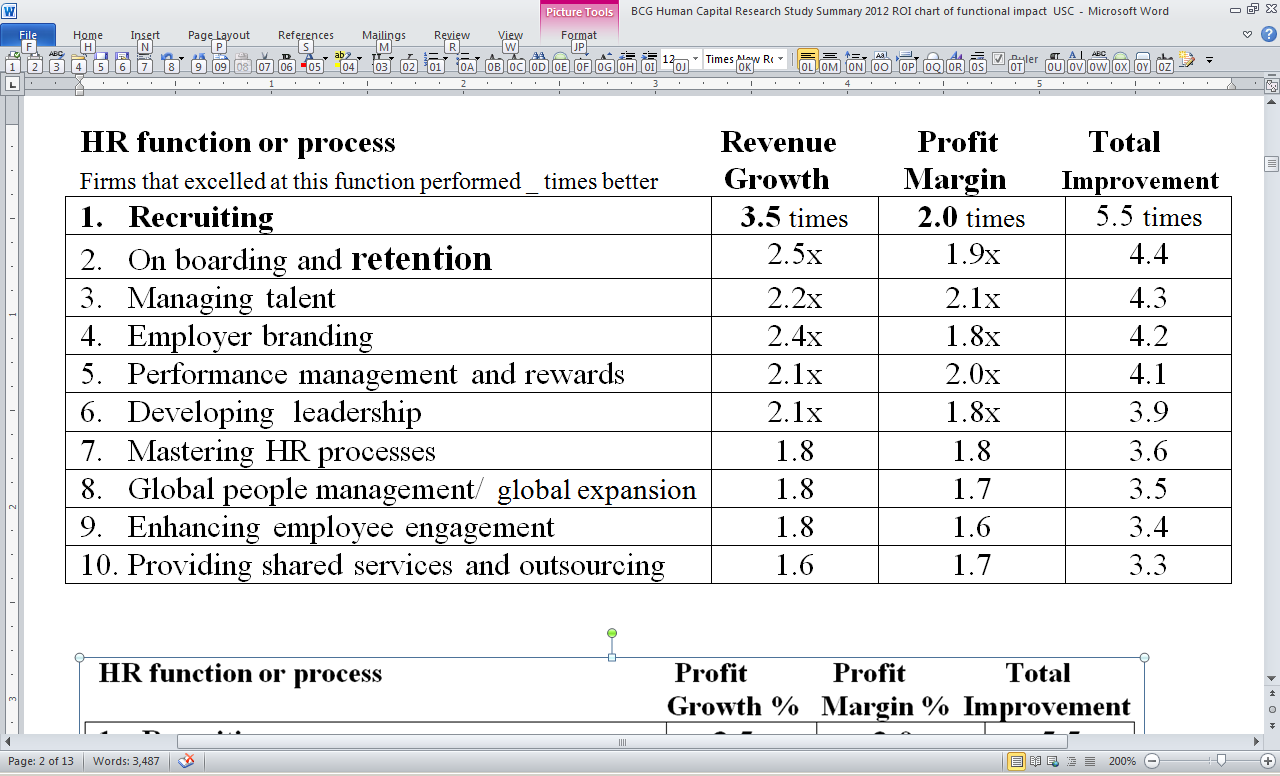 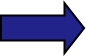 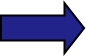 (Workforce productivity)
Source: BCG/WFPMA - From Capability to Profitability: Realizing the Value of People Management, 2012
55
Mid and lower impact HR functions
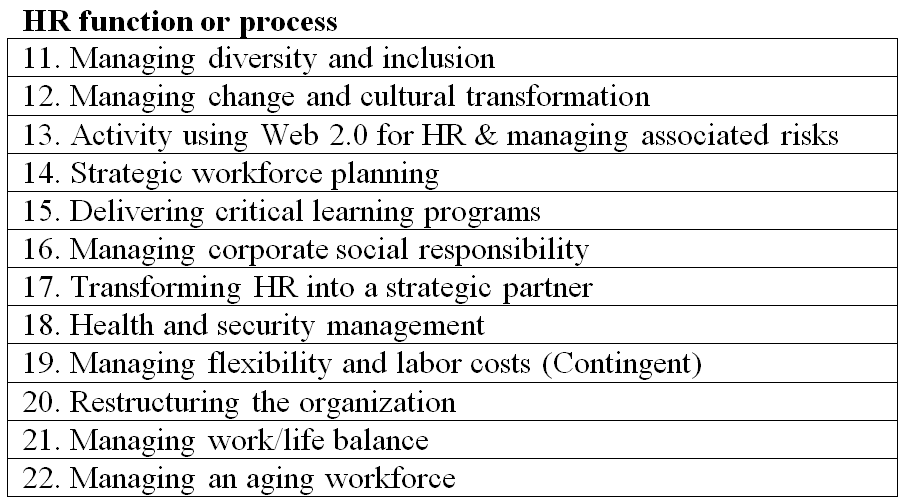 Source: BCG/WFPMA - From Capability to Profitability: Realizing the Value of People Management, 2012
56
Unwise HR cost cutting impacts profit
Remind CFO’s of  “other pocket” costs

Pocket #1 – Froze safety hiring (Saved $10K)

But look at “other pocket” no-one-connects costs…

Pocket #2 – Accident rates doubled   (+$400,000)
Pocket #3 – Insurance rates up 23% (+$187,000)
P. #4 – Turnover of safety ee’s +15%  (+$89,000) 

Other pocket costs =			  - $676,000 >
57
Increasing  productivity
58
Illustration of the bottom line impact of great HR
Which firms have the best HR?
IBM		   
HP		   	
Amazon
Microsoft	      
Google	       
Facebook	    
Apple
59
Does great HR make employees more productive?
Expectation: firms with great HR will have a higher Rev. per Employee #
Average      	$208,000 
IBM	$229,000     (10% above the average)
HP	$347,000     (71% above the average)
CAT		      
Amazon	      $622,000     (3 times the average)
Microsoft        $788,000     (3 ¾  times the average)
Google             $1,290,000  (6 times the average)
Facebook        $1,590,000  (Nearly 7 ¼  times the average)
Apple              $2,410,000   (Nearly 12 times the average)

Key learning – Apple could produce the same revenue as IBM with 11 times fewer workers   
Source: MarketWatch.com 9/24/15
$462,000
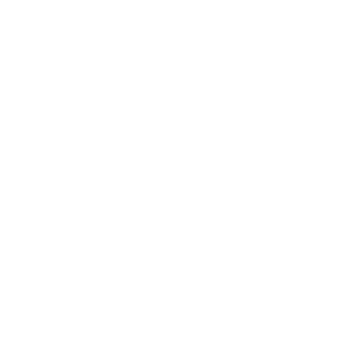 60
The productivity impacts of employer branding
A strong employer brand increases new-hire productivity

EB “can improve quality of hire by 9%” (on the job performance by 9%)








Source: Corporate Executive Board (CEB 2014)
61
Candidate experience negative consequences
Avoid a negative candidate experience because    

22% would tell others not to work there   

9% would tell others not to purchase products or services from the company

After a positive experience, 23% would be more likely to purchase products or services from the company 





Source: CareerBuilder
62
62
Extraordinary benefits improves productivity
Taking vacation increases productivity 

For every extra 10 hours of employee vacation used (beyond the average usage), their performance ratings climbed 8% at E&Y
And frequent vacations users were less likely to quit 
Evernote pays $1000 and FullContact gives a $7,500 bonus for vacations
Source: MarketWatch
63
“Pay to Quit” at Amazon
“Once a year, we offer to pay our associates to quit”. ($2,000 the 1st yr., to $5,000 the 5th)

The goal is to encourage folks to take a moment & think about what they really want in the long-run

“An employee staying somewhere they don’t want to be isn’t healthy for the employee or the company.”
64
Use Q of H info to improve selection & sourcing
New-hire success data showed that most new hires failed not because of the lack of skills or experience, but… because of turnover (50%)
 New-hire success data also revealed NH turnover was closely connected to… commute distance and access to public transportation.
So it added commute issues to the selection criteria
After changing them, the firm achieved “fully staffed status” for the first time.
And cut unwanted turnover to 27%
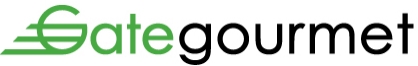 65
65
Source: Talent Management 11/22/13
Is this bold? – A unique way to recruit mechanics
This German Volkswagen dealer sent cars with hard to find problems to area repair shops 
They placed this recruiting sign close to the area in the car where the unique trouble would be found
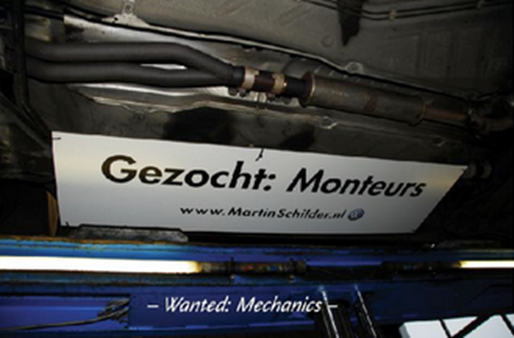 66
Google data leads to better productivity
Employees “that are better networked have better performance and higher promotion rates”


“A clear link between color and satisfaction with a person's work area," which in turn can boost employee creativity and productivity
    Source: Meghan Casserly
Source: Prasad Pretty
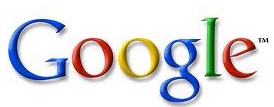 67
Onboarding increases productivity and retention
68
68
A simple idea and experiment has a huge impact
½ of the managers of new hires were sent a JIT on-boarding email…  reminding them of these 5 things
Have a discussion on their role and responsibilities 
Match your new hire with a peer buddy
Help your new hire build a social network
Set up onboarding check-ins once a month for their first six months on the job
Encourage an open dialogue
Result – new hires of the “reminded managers” time to minimum productive was 25% faster

Source: Laszlo Bock –
69
Wipro onboarding
Personalized onboarding reduces turnover

After 6 months, the new hires from personalized employee focused onboarding process were as much as 32% less likely to quit than those from the traditional company-focused onboarding
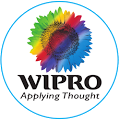 70
70
.
Employee referrals increase 
productivity and retention
71
71
Referrals increase productivity
ERP’s produce improved new hire productivity 
Referred hires from average workers produce 25% more output /profit… than non-referred employees

Referrals from top performing employees produce 135% more output / profit (Source: UC Berkeley)

Referred workers are more productive during their first 400 days   (Source: Evolv)
72
Better retention from referrals
Referred hires stay longer

Referred workers are up to 20% less likely to quit (because…  having friends at work encourages a more productive work environment, which decreases attrition)          (Source: Evolv)


The average referral rate for top firms is 46%  Source YesGraph
73
Improving managers has a dramatic impact on productivity and retention
74
74
Bad managers are everywhere
According to a recent survey
54 % gave their boss a negative rating


38% consider their boss to be “horrible” 


Only 17 % gave their boss an “excellent” grade

Source: Monster.com 2015
75
Google found that managers had the #1 highest impact on team productivity
Google’s “project oxygen" showed “We were able to improve “75% of our worst-performing managers” Source: L. Bock 
8. Have key technical skills to advise the team (not #1)
7. Have a clear vision and strategy for the team
6. Help your employees with career development 
5. Be a good communicator & listen to your team
4. Don’t be a sissy; Be productive / results-oriented
3. Show interest in their success & personal well-being
2. Empower your team and don’t micromanage 
Be a good coach – hold regular one-on-one’s & provide personalized constructive feedback
76
Predictive metrics are the future
Google analytics can predict employee turnover

The feeling of being underutilized is a prime reason for employee turnover (it is the #1 reason  at Google)
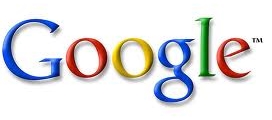 77
Identify the barriers
Identify and remove barriers to productivity
Goal – to utilize employee knowledge on what is limiting productivity 
Ask - If each team member had a personal goal of increasing the team’s output by 25%…   “What current barriers would prevent that from happening... and what new things would we need to do… in order to reach that goal” 

 Put together a joint mgmt / employee team to identify the best solutions for each barrier
78
Would these 9 performance increasessave your firm $1 million of revenue next year?
Remove a weak manager in a team of 8 because it gets you a 15% improvement in performance
Release a bad employee because their errors and disruptions cost 2 ¼ their salary
Use project oxygen approaches to improve “75% of our worst-performing managers” 
Increase the % of referred workers because they produce 25% more than regular hires
Identify and remove barriers to productivity can increase team productivity by 10%
79
Would these 8 performance increasessave your firm $1 million of revenue next year?
Improve the candidate experience… so 9% won’t tell others not to purchase products from us
Use onboarding reminder emails to increase new hire productivity by 25%
Encourage employee vacation usage by 10 hours beyond average to increase performance by 8%
Focus HR on top performers because they produce 3 to 10 times more
80
Checklist of action steps
Work with the CFO to quantify impacts
Focus on top performers/innovators 
Fix or release weak manager/employees
Hire adaptive, learners who are fast
Focus on referrals
Prioritize your jobs and employees
Become a data-driven HR function
Benchmark Google (read Work Rules)
Predict  – driverless, all electric, buy on-line,  connected, a sharing economy
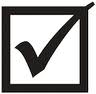 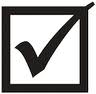 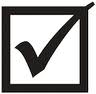 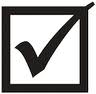 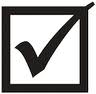 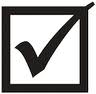 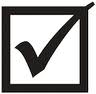 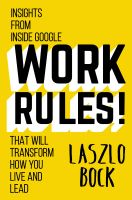 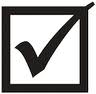 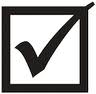 81
Did I make you think?
Did you list 5 actions to take?
These slides can be found at www.drjohnsullivan.com
82